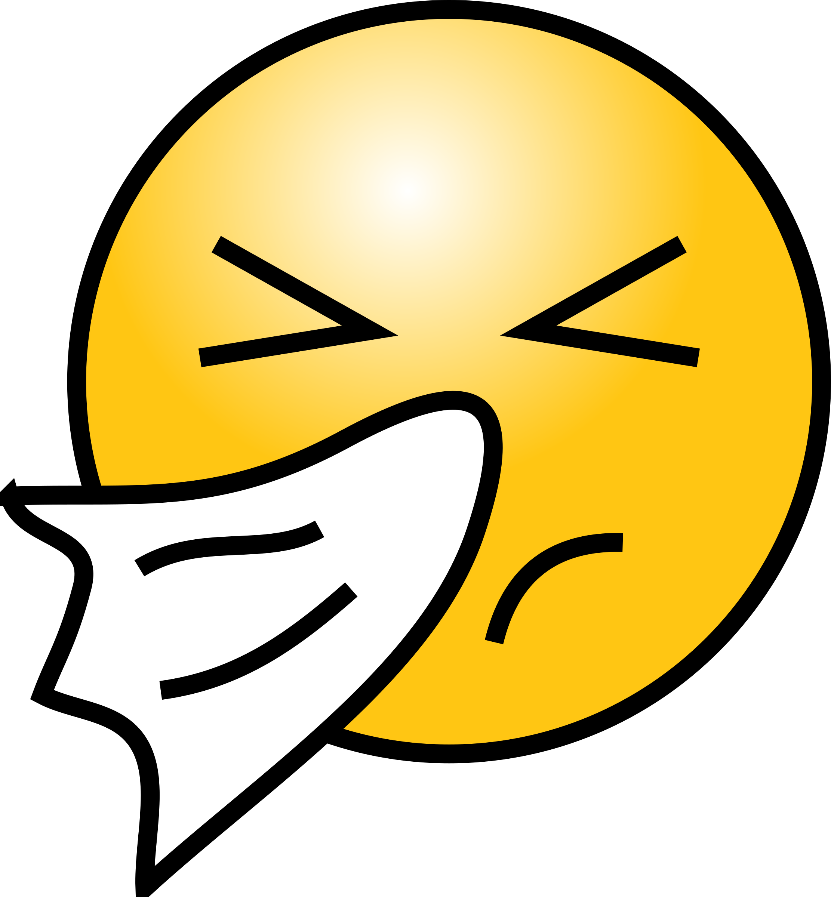 КАД СМО БОЛЕСНИ
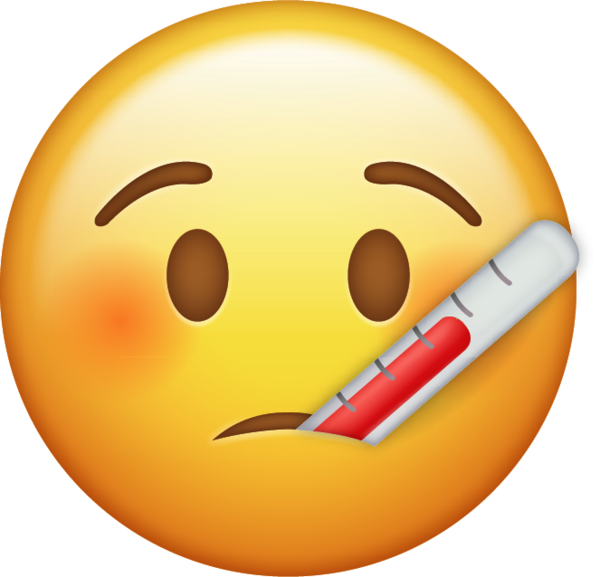 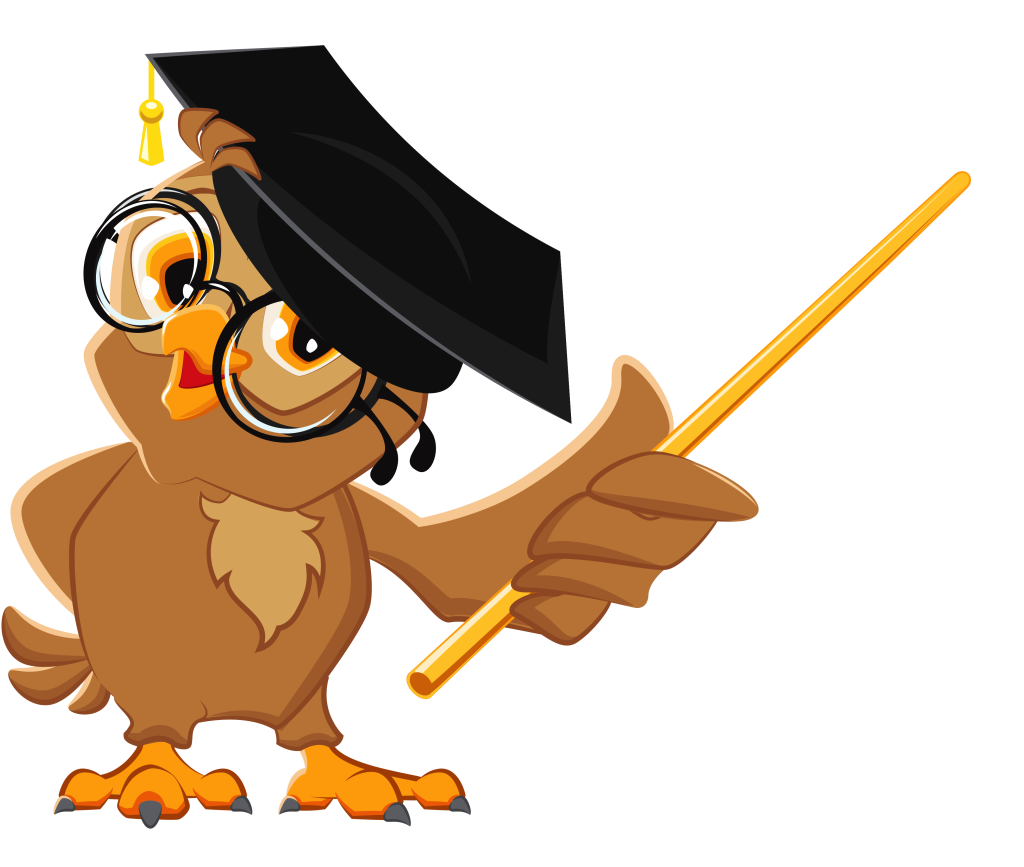 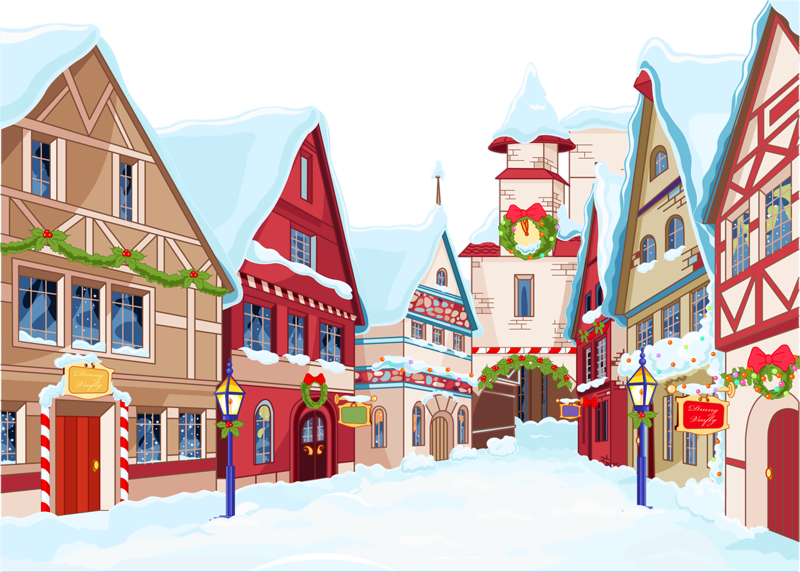 ЗИМСКЕ РАДОСТИ
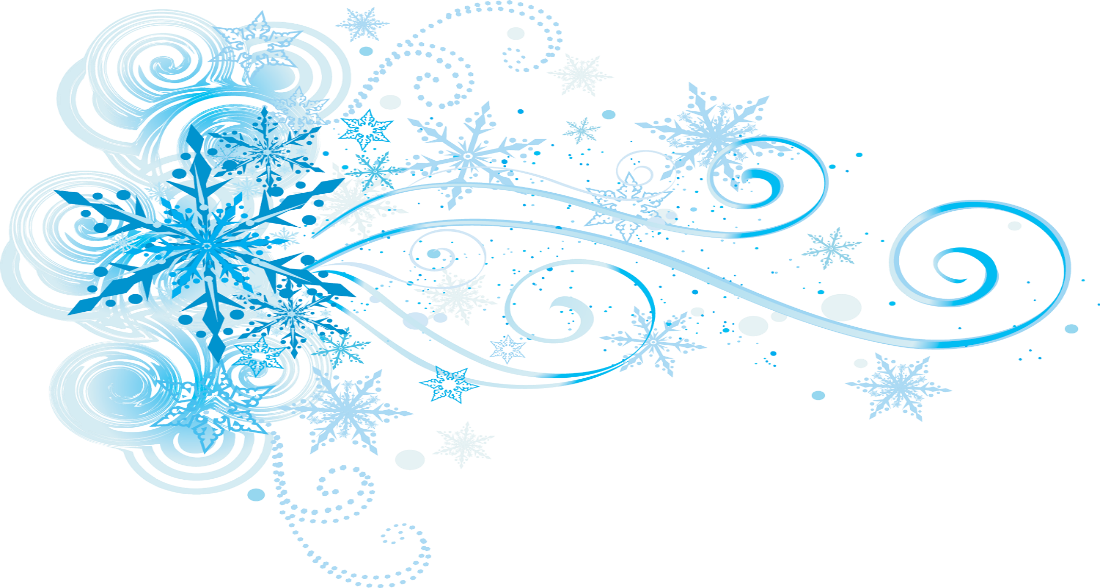 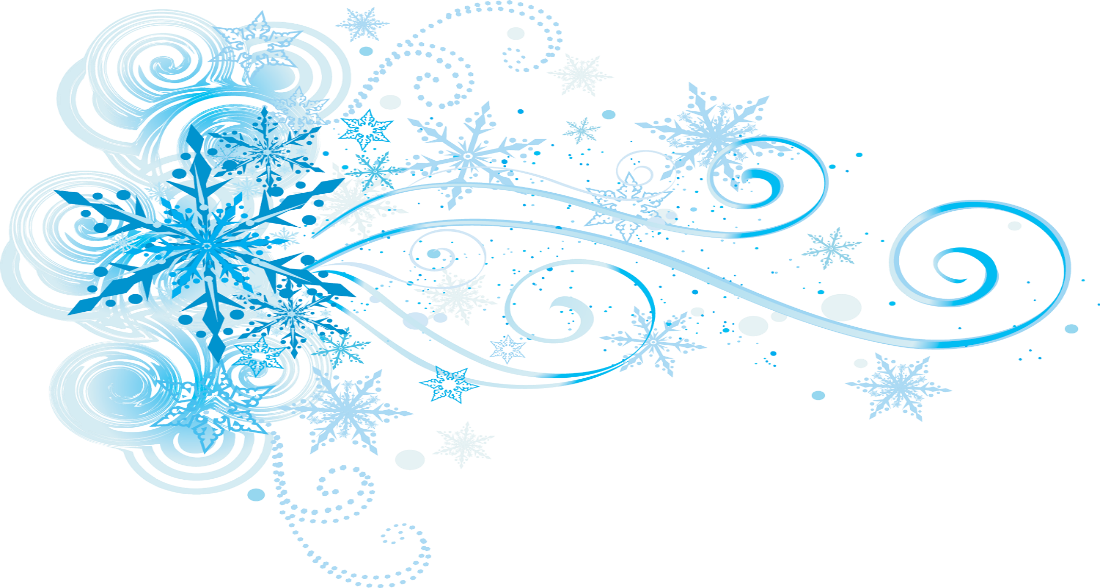 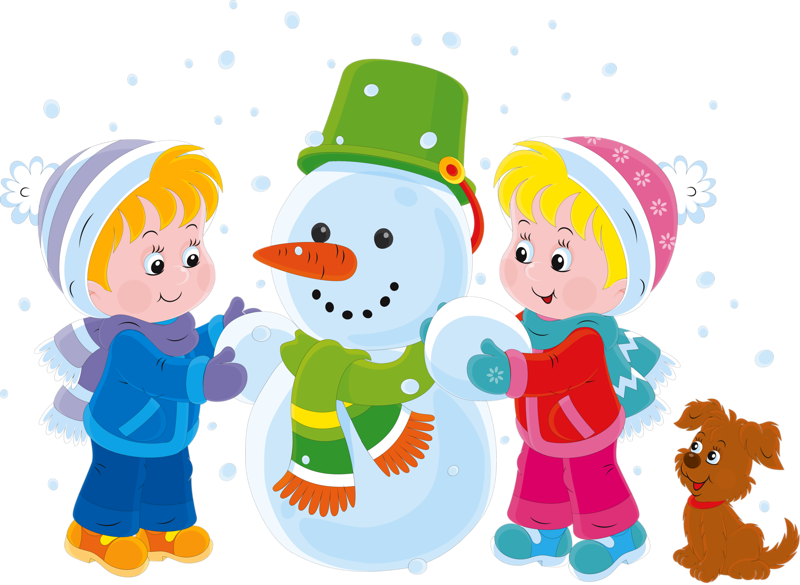 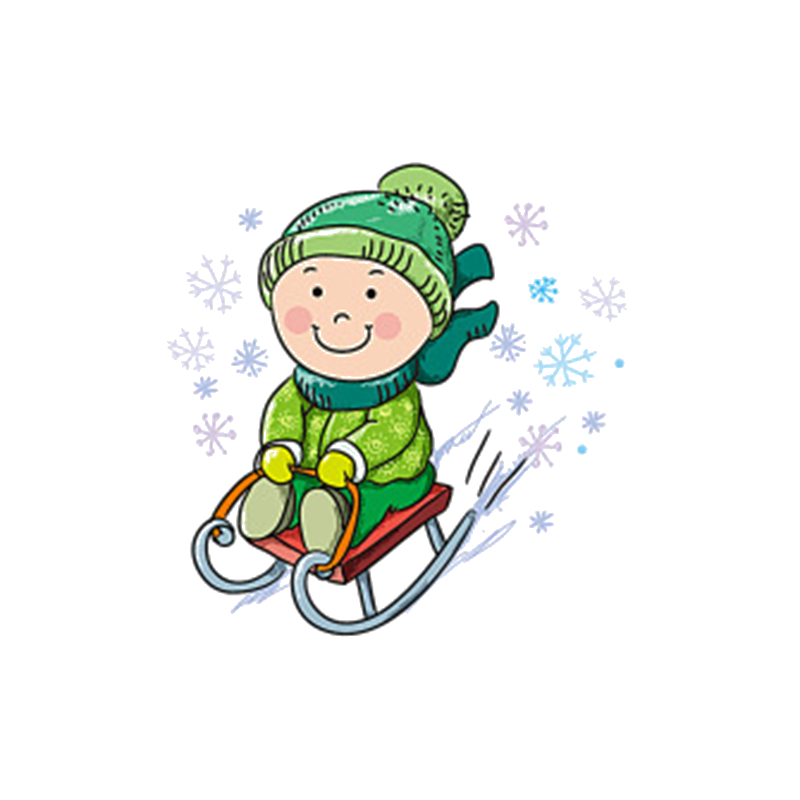 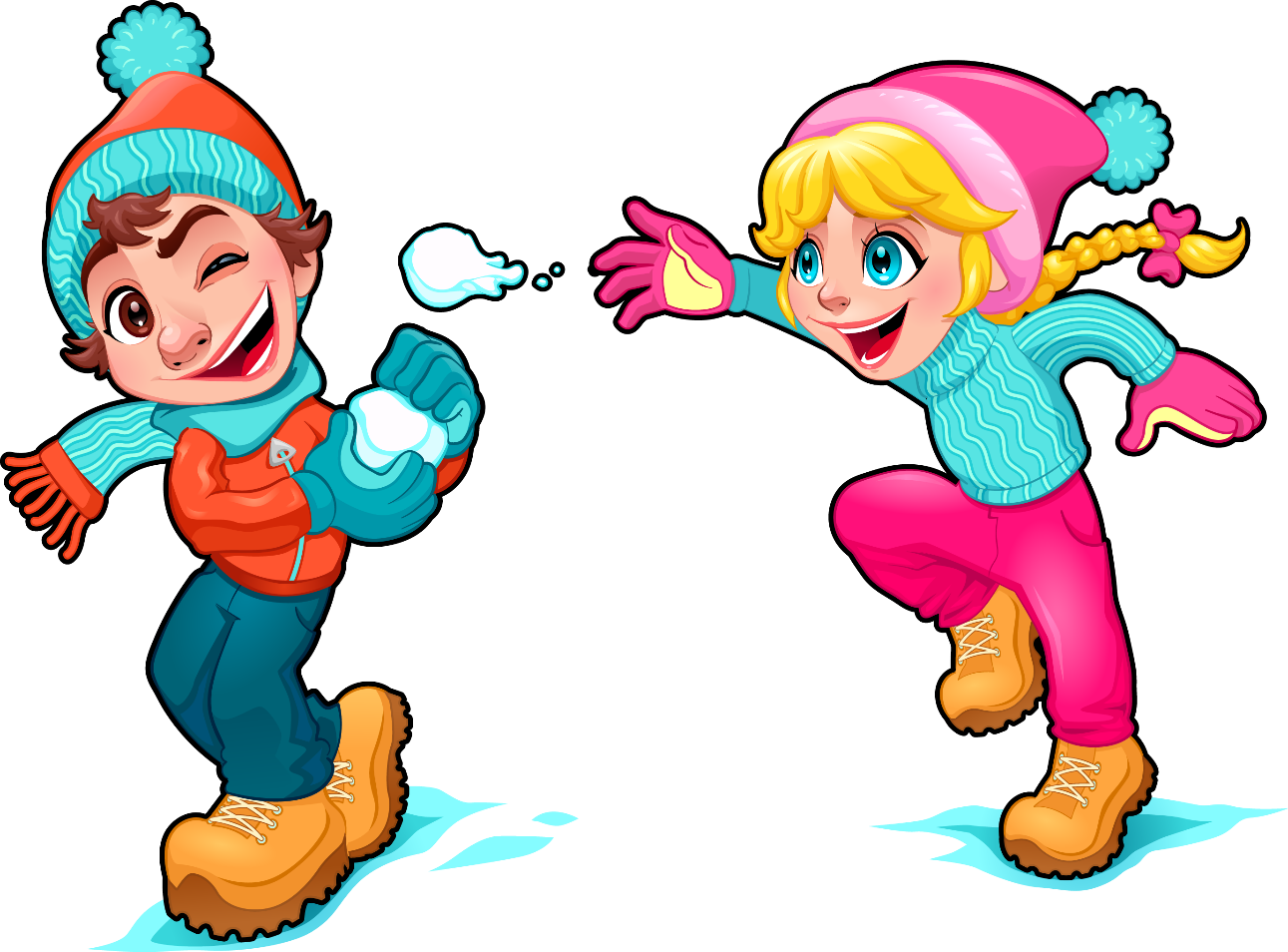 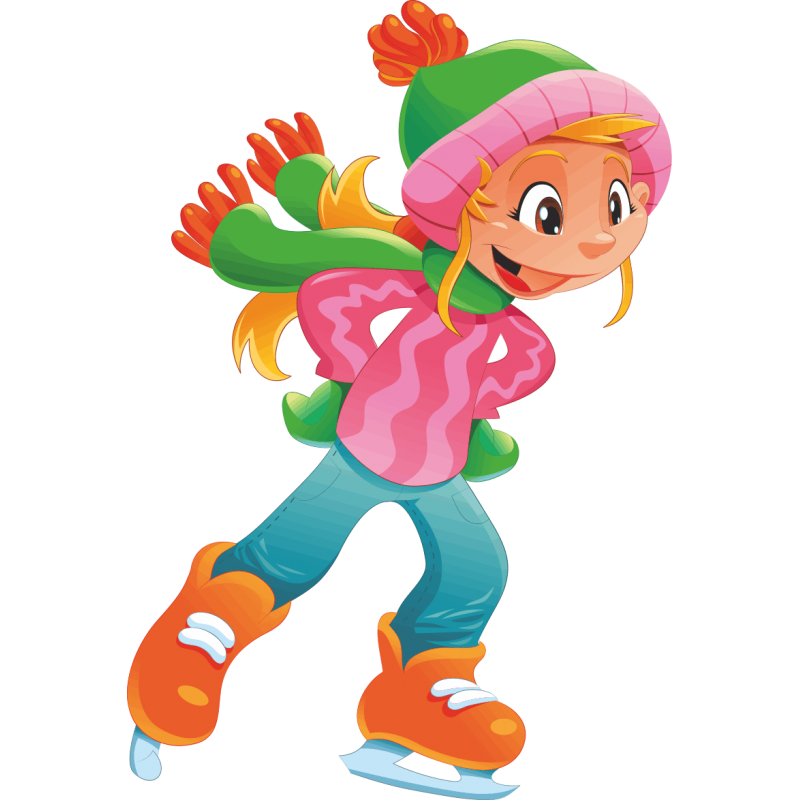 АЛИ...
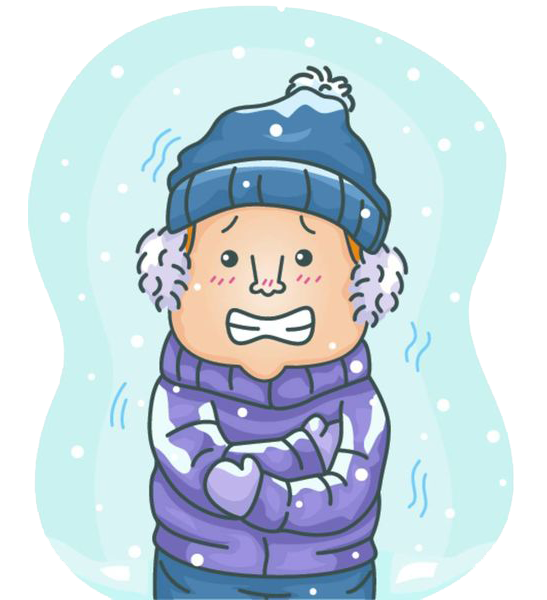 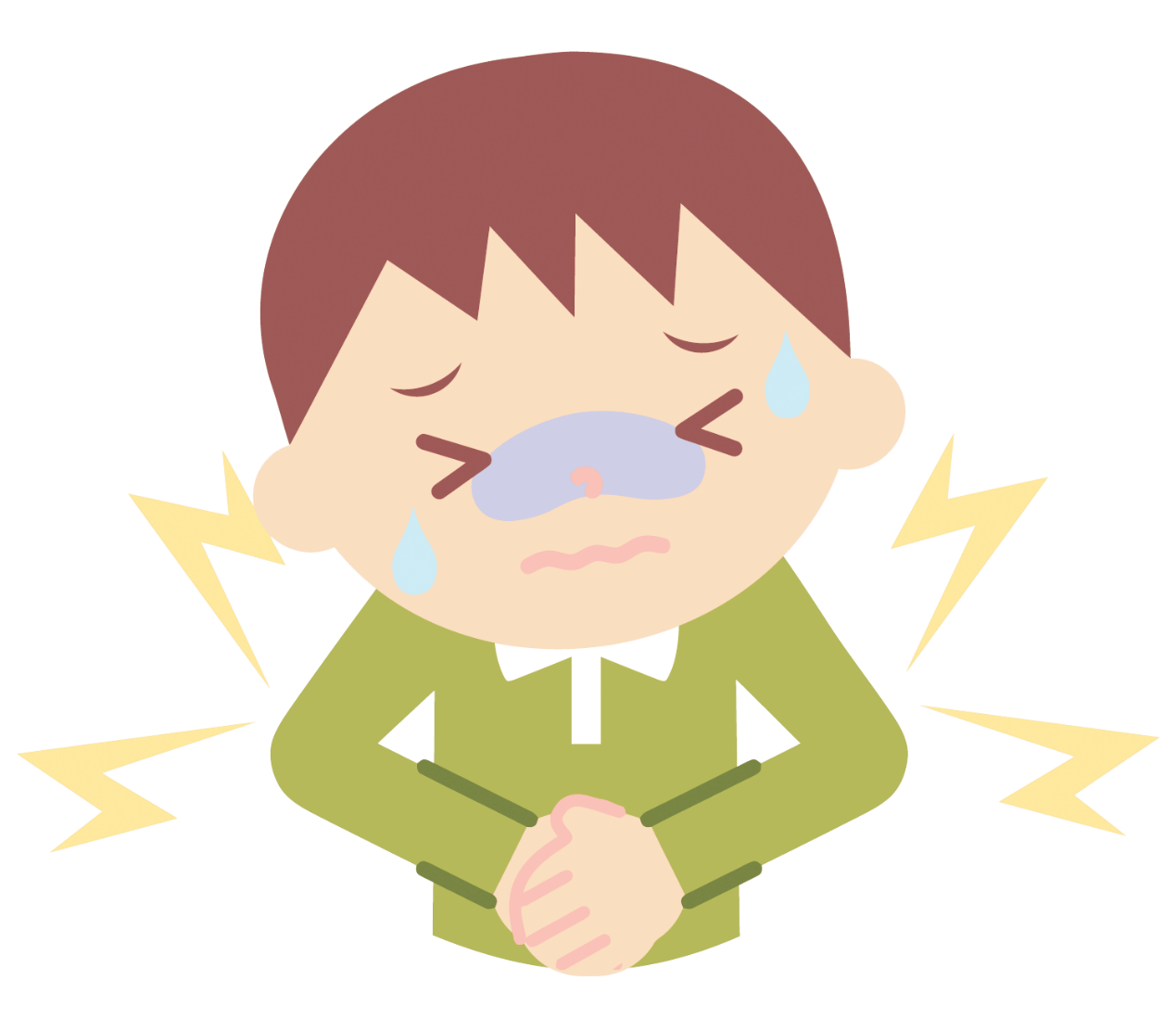 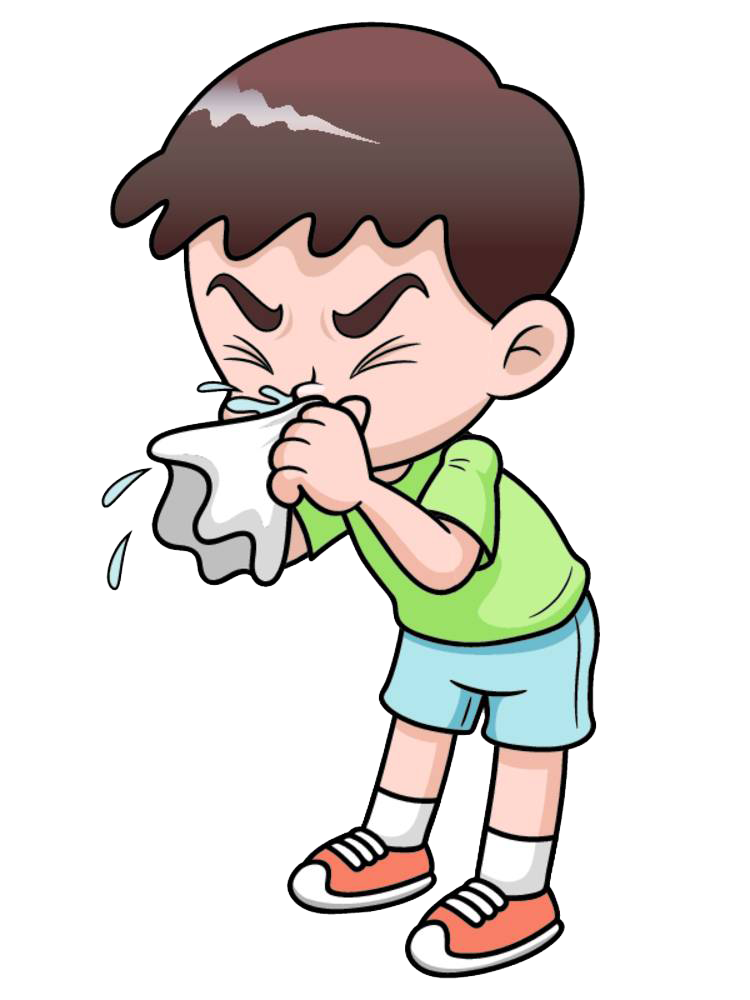 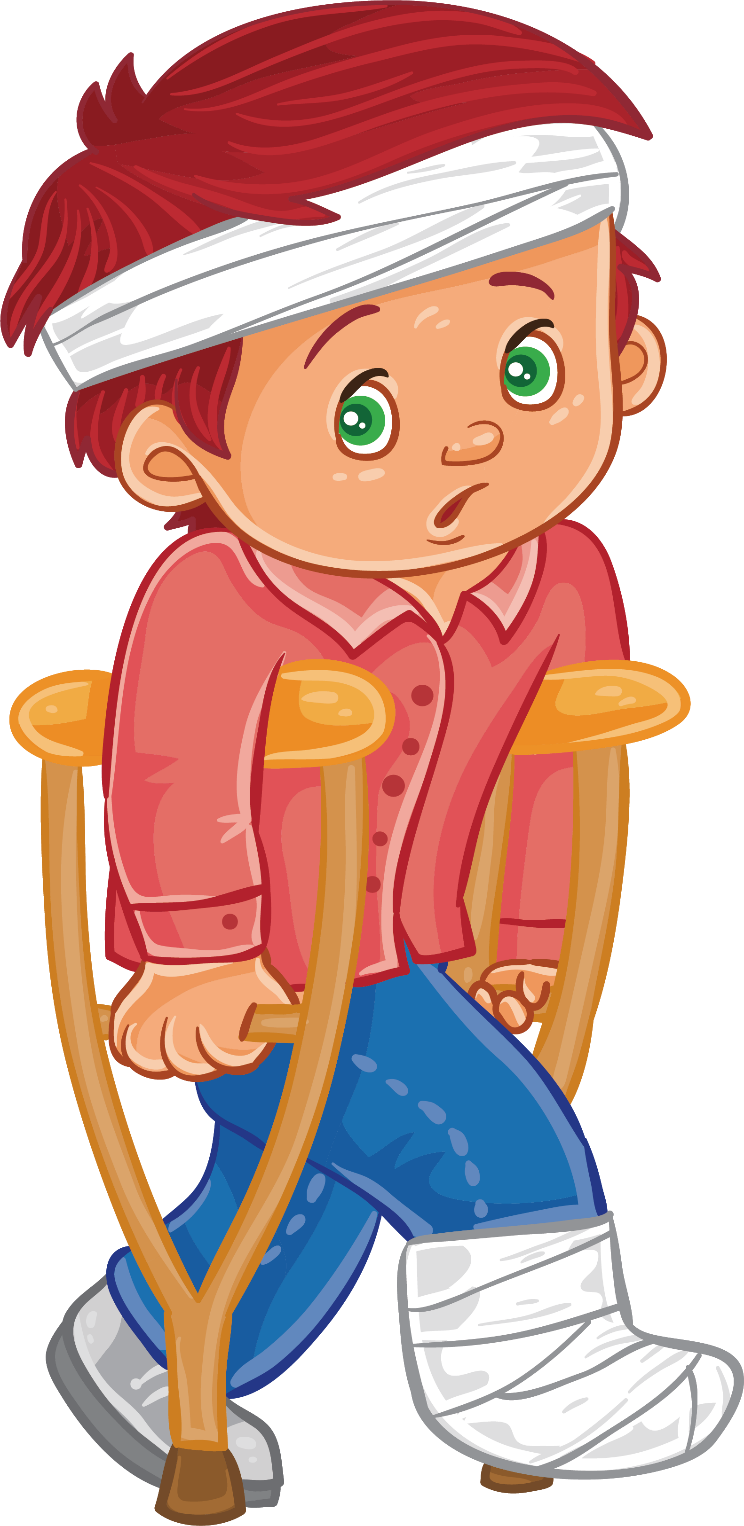 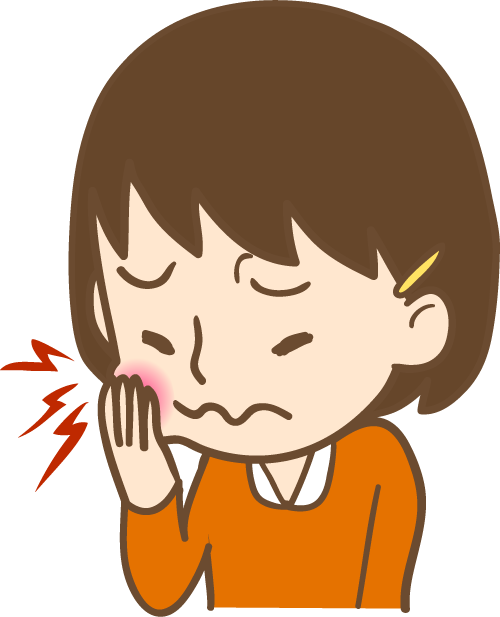 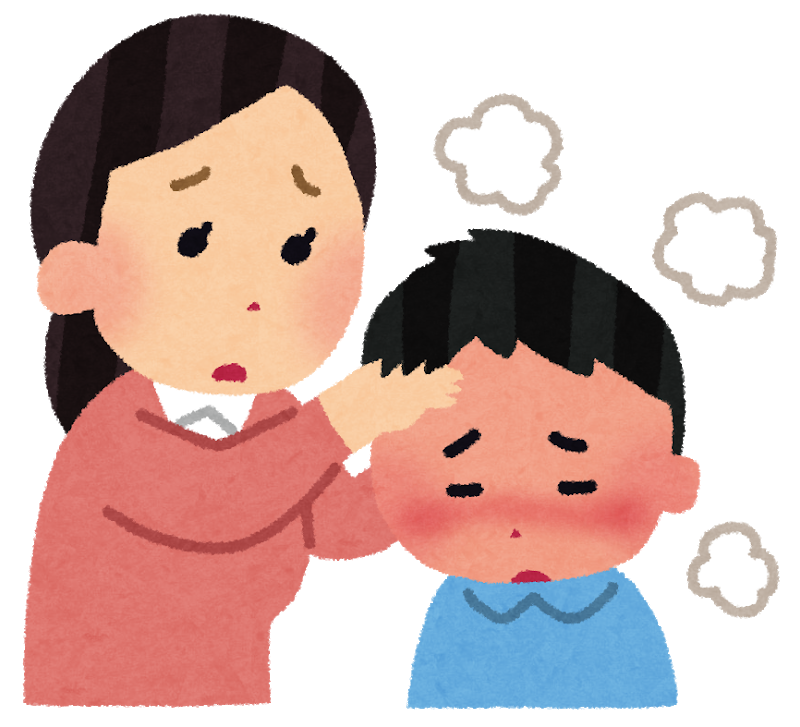 КАКО ЗНАМО ДА СМО БОЛЕСНИ?
ЦУРИ МИ НОС
МУКА МИ ЈЕ
БОЛИ МЕ ГРЛО
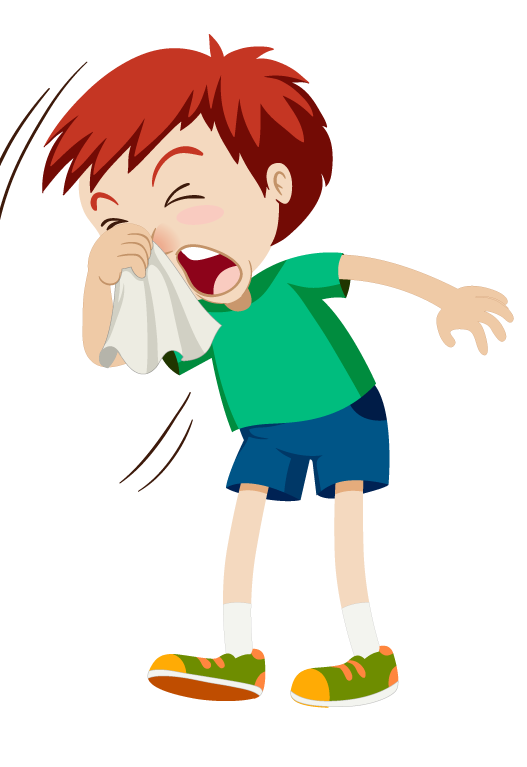 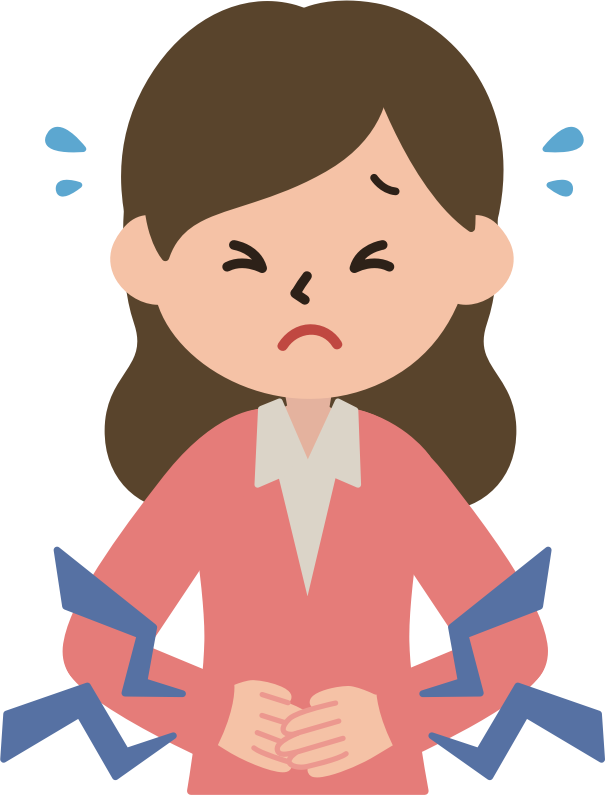 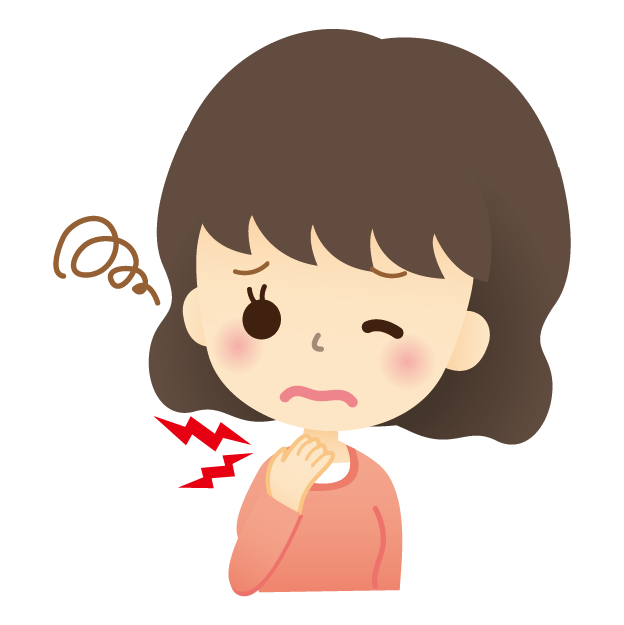 ЈАО, БОЛИ МЕ ЗУБ
ИМАМ ТЕМПЕРАТУРУ
БОЛИ МЕ НОГА
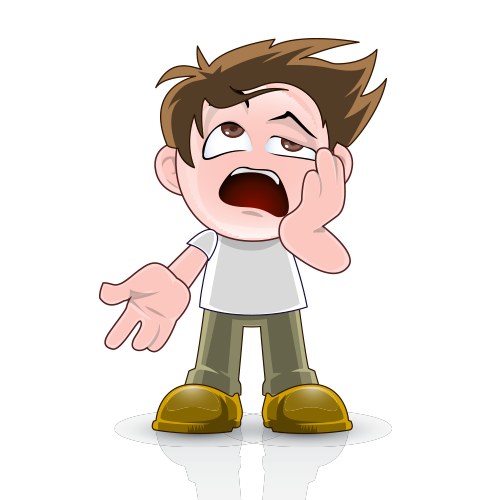 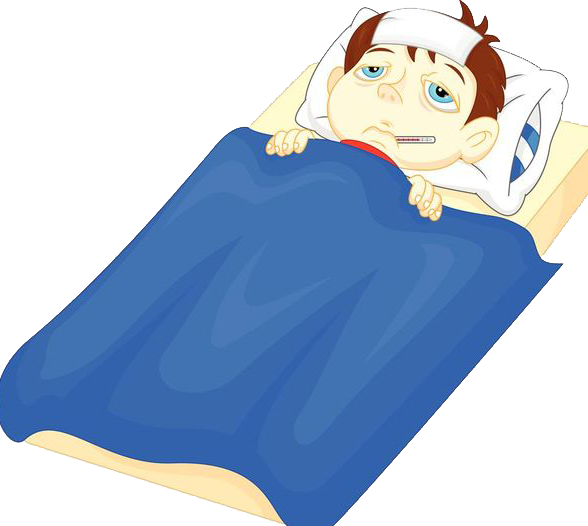 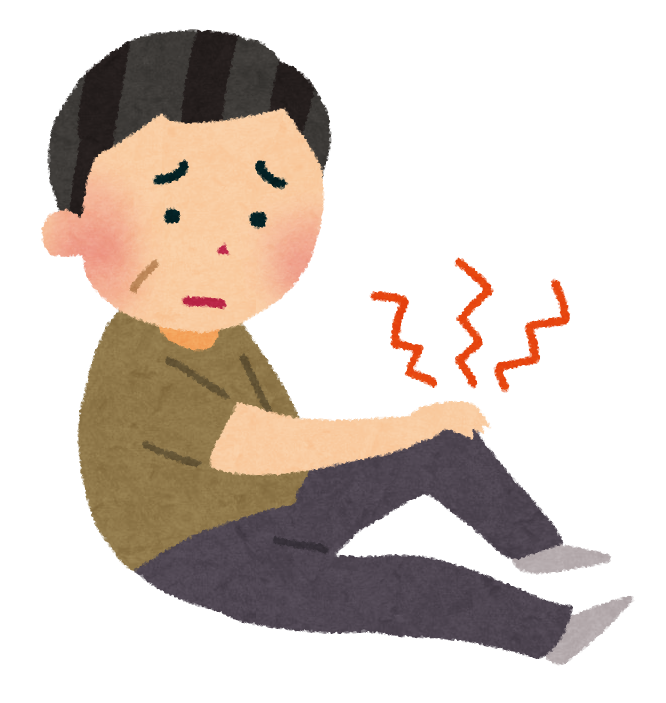 УСПАВАНКА
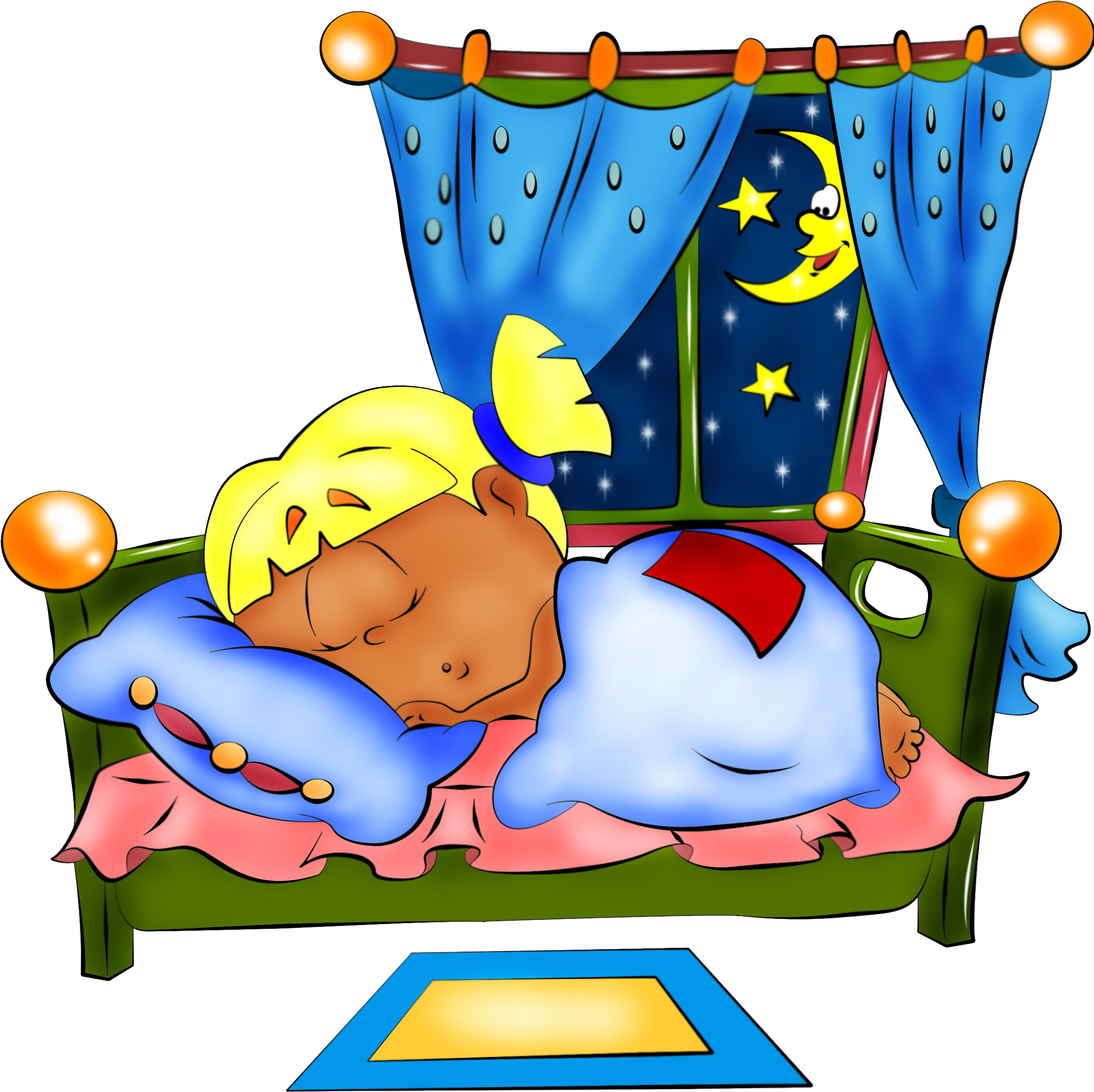 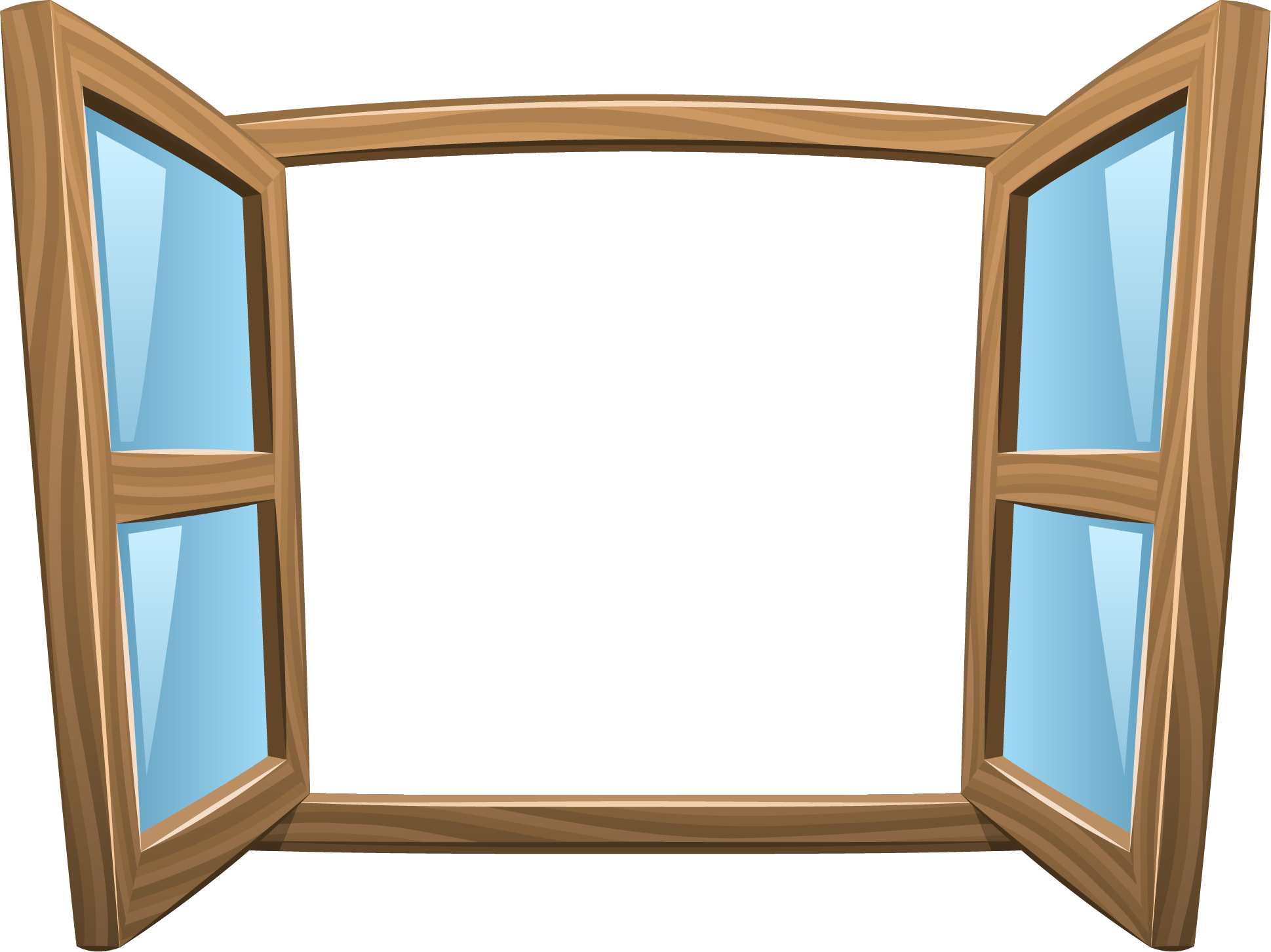 НИНА – НАНА 
ВЕЋ НЕСТАЈЕ ДАН
У КРИЛУ ТЕ МАЈКА ЊИШЕ, 
ПЈЕСМОМ ТЕ СВОЈОМ ПРАТИ У САН,
ТИХО, СВЕ ТИШЕ И ТИШЕ....
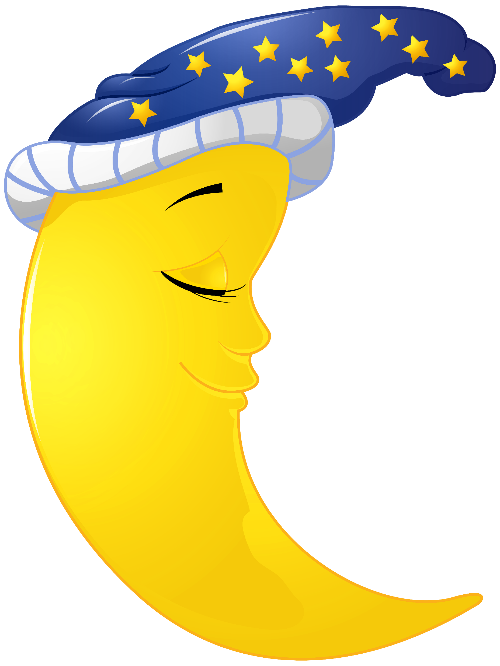 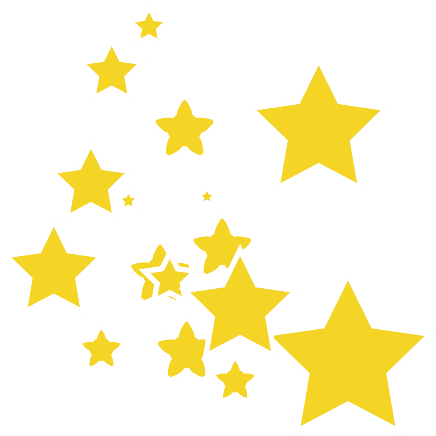 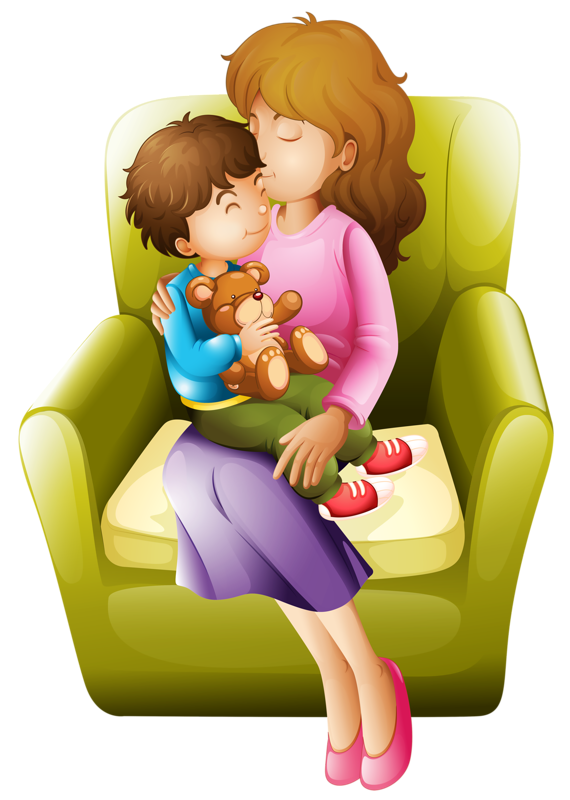 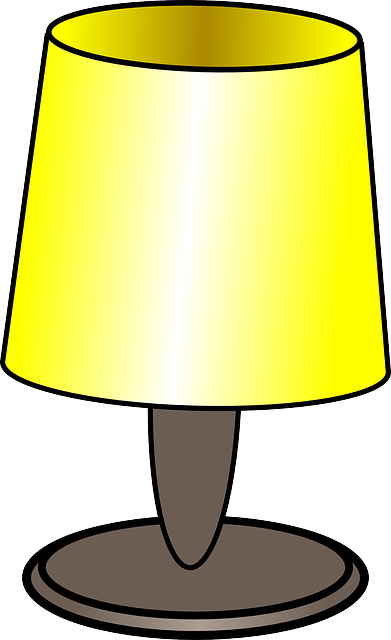 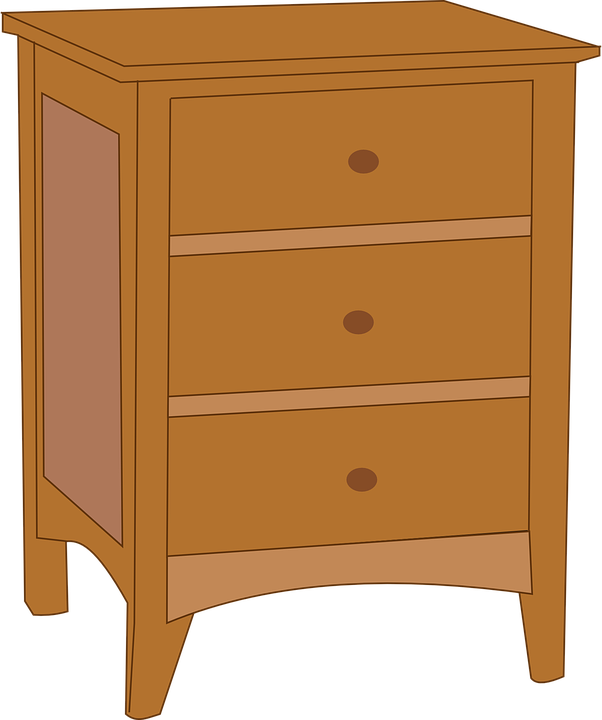 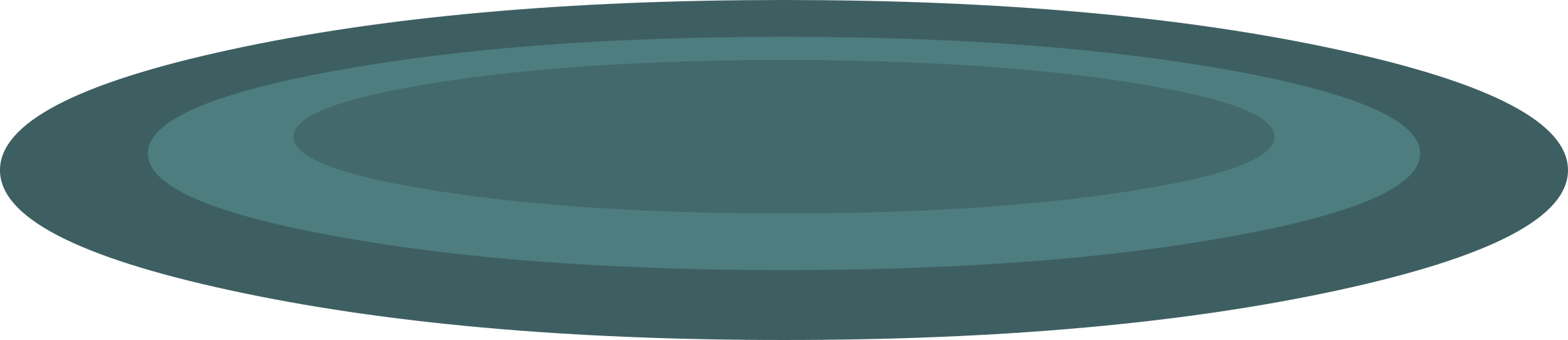 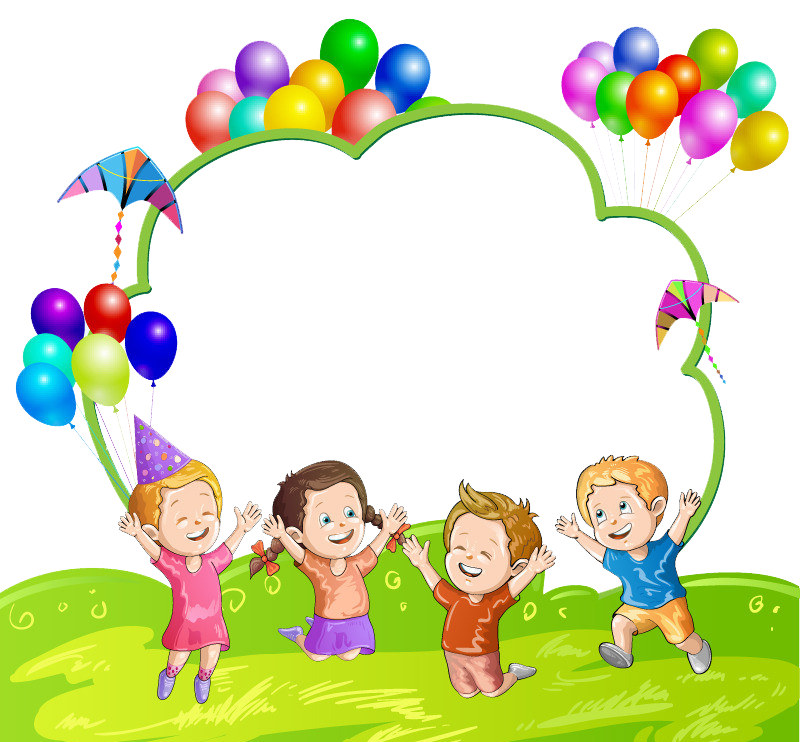 ЛАСТИШ
ШТА НАМ ЈЕ ПОТРЕБНО
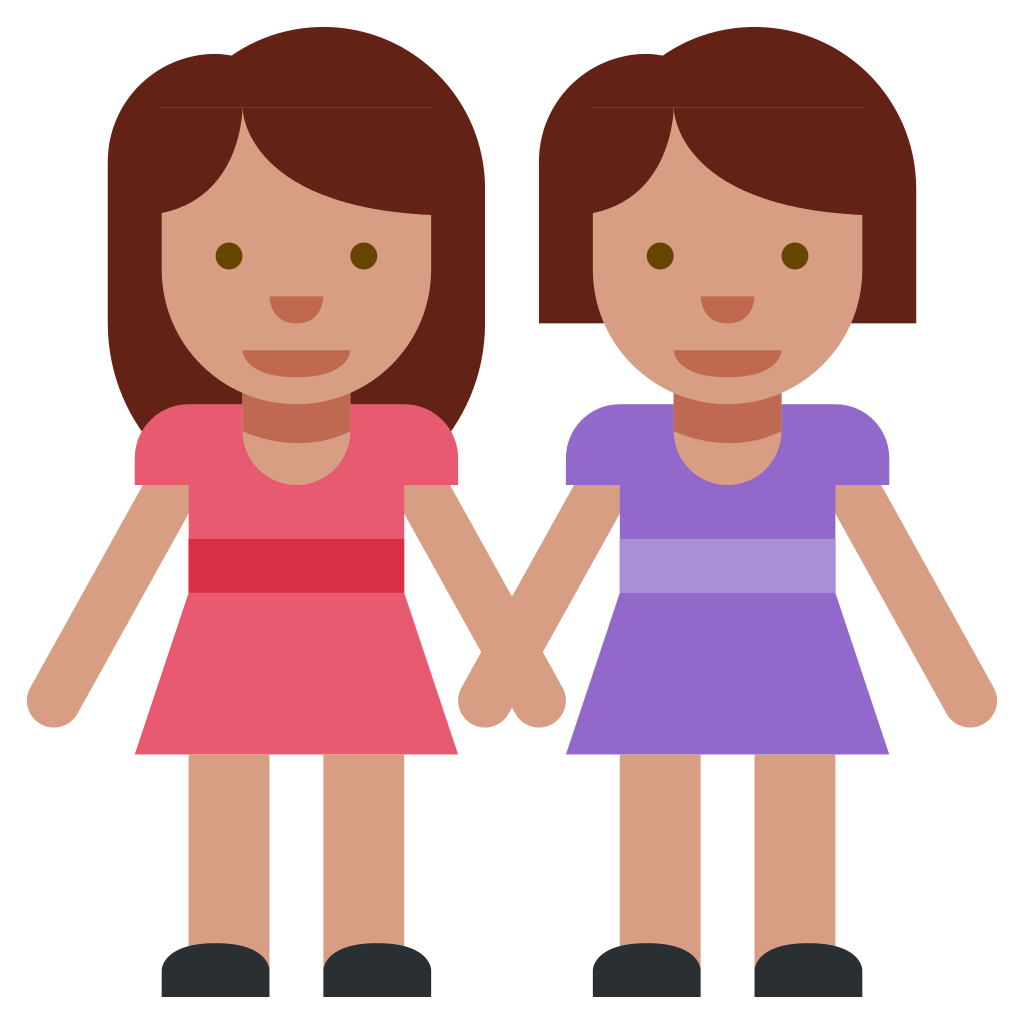 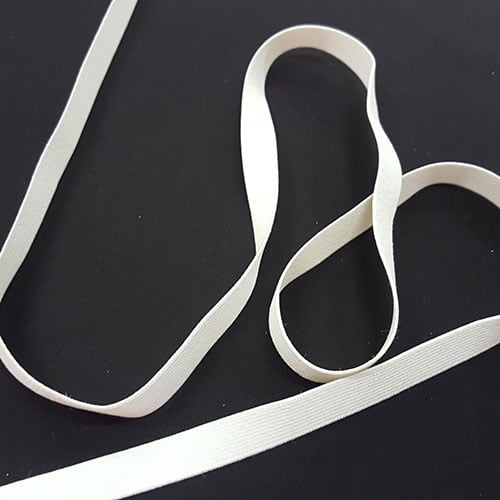 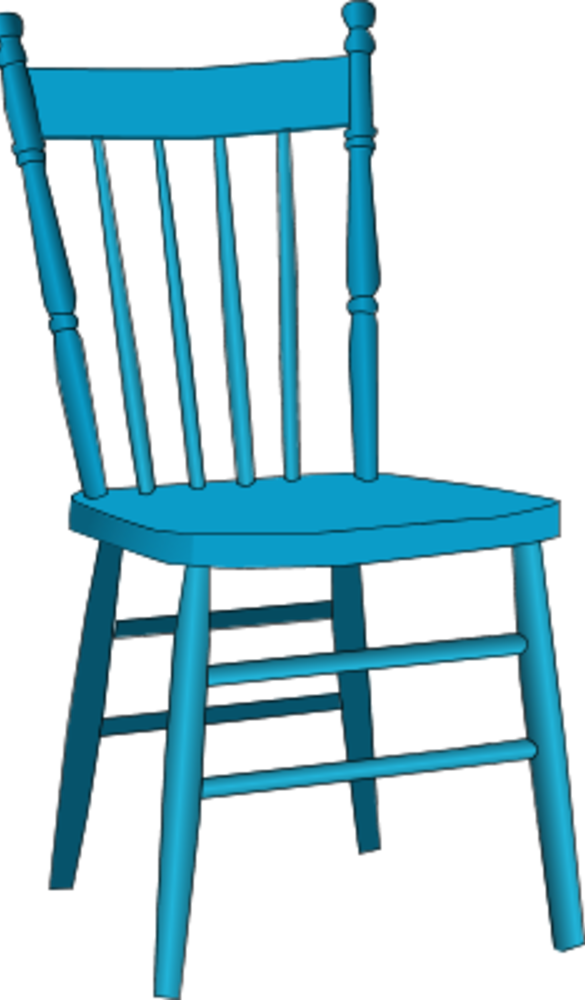 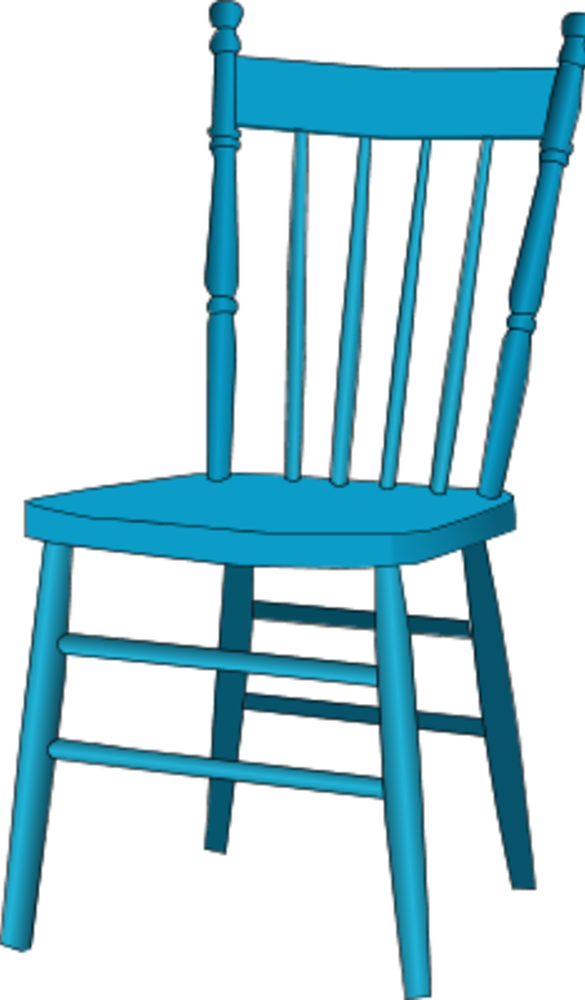 This Photo by Unknown Author is licensed under CC BY-SA
КАКО ИГРАМО ЛАСТИШ
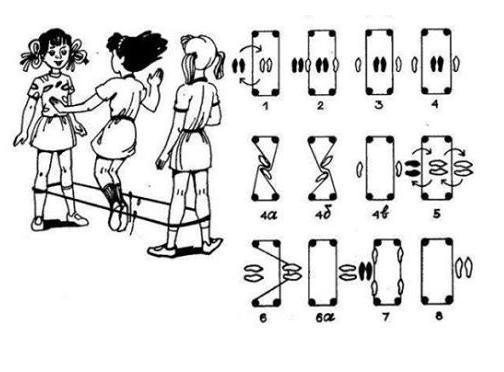